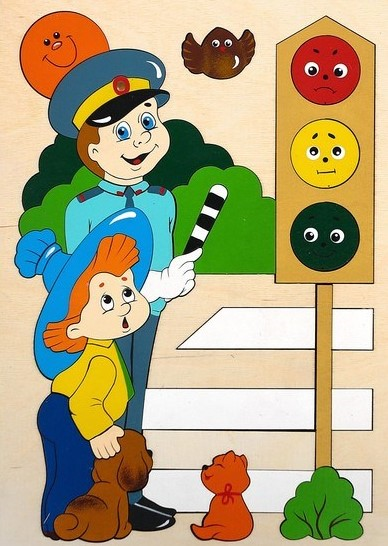 Наш помощник светофор
Разных три имеет глаза,Но откроет их не сразу:Если глаз откроет КРАСНЫЙ- СТОП! Идти нельзя, опасно!ЖЕЛТЫЙ глаз ПОГОДИ!А  ЗЕЛЕНЫЙ– ПРОХОДИ!
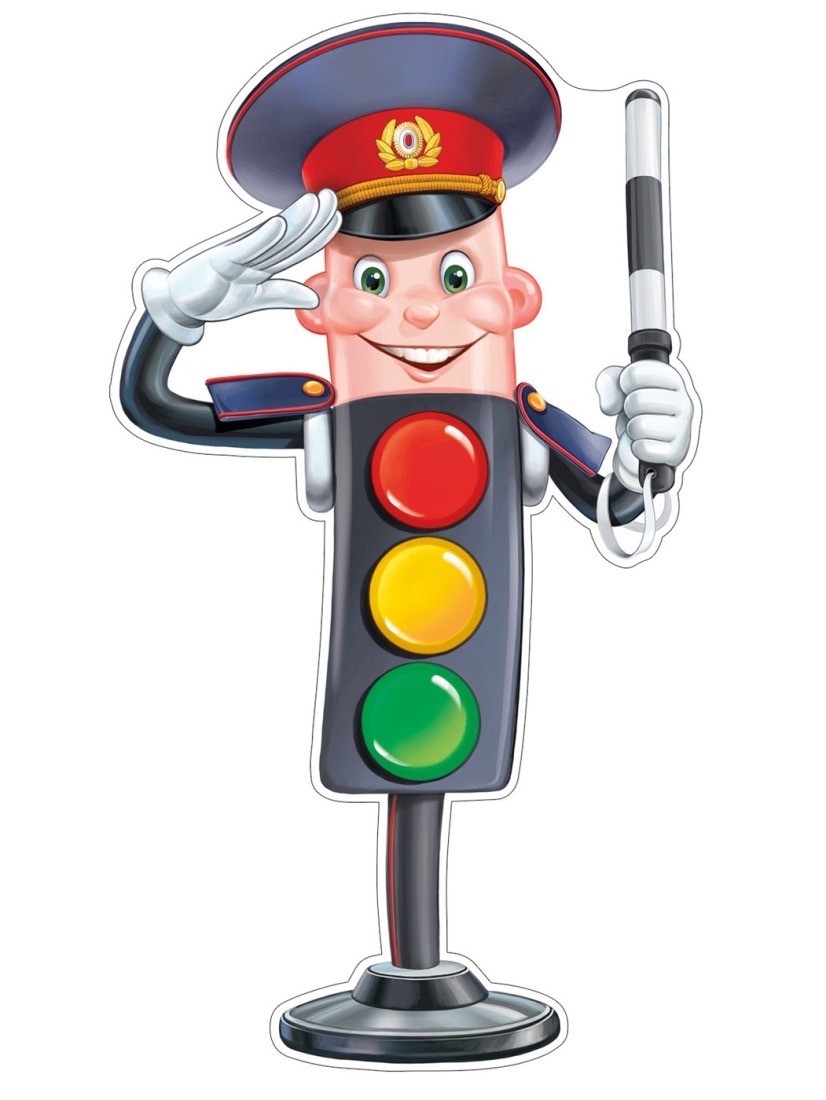 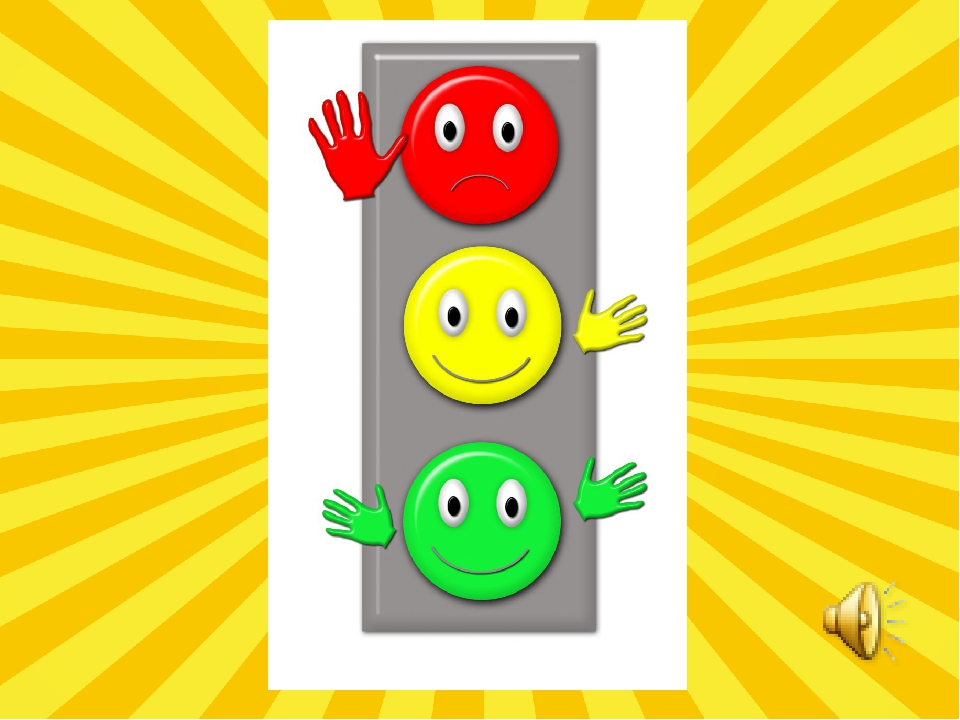 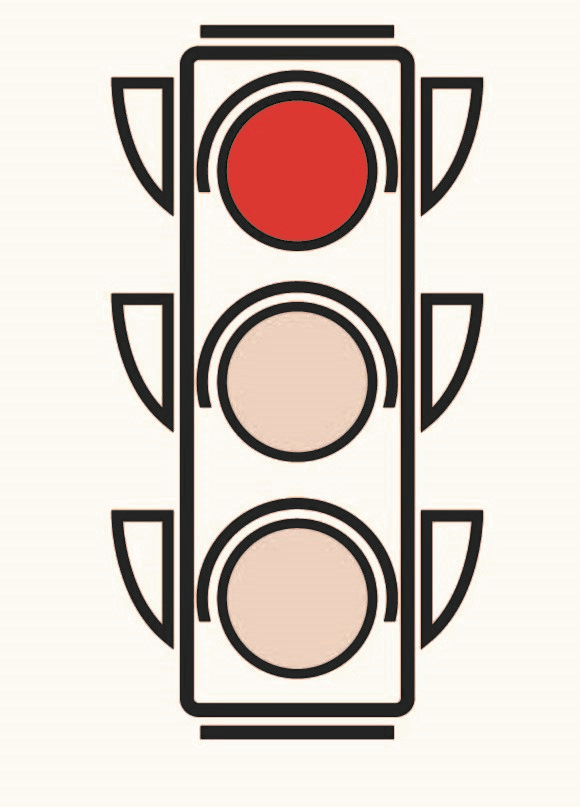 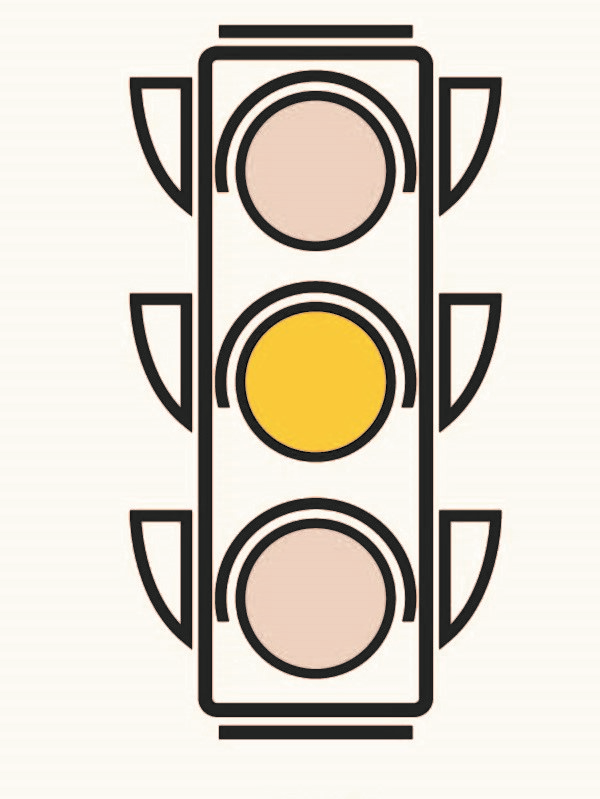 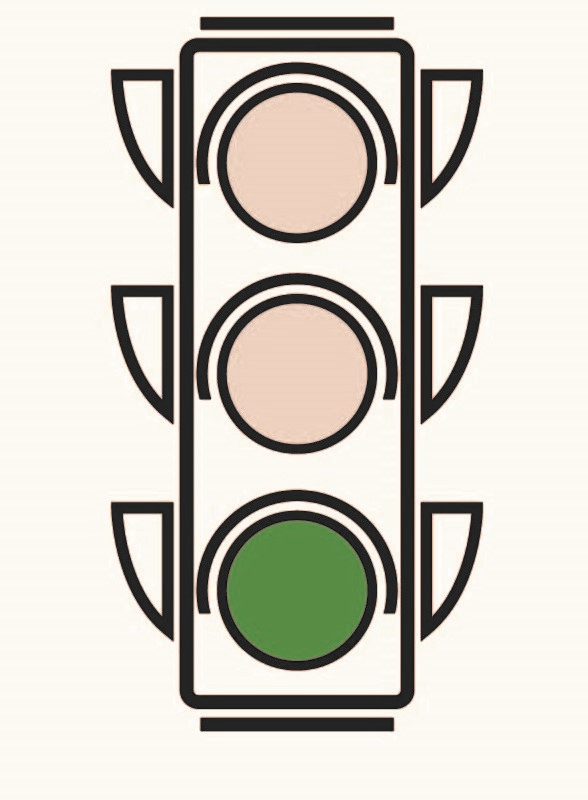 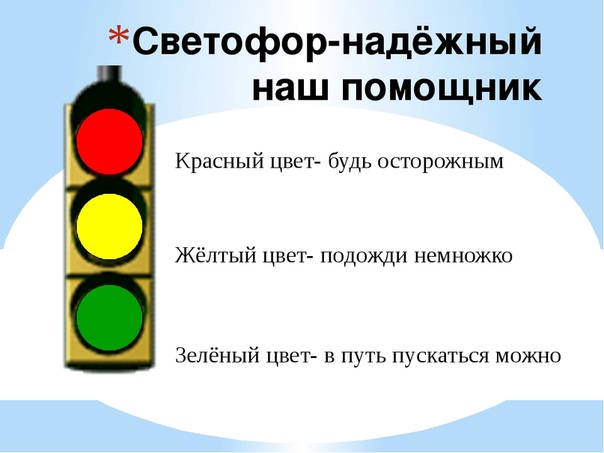 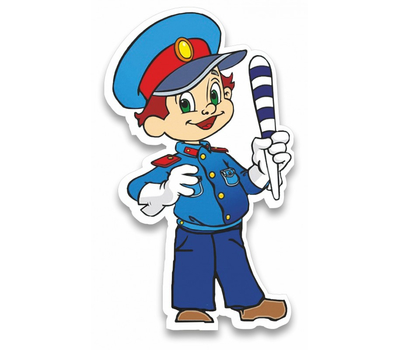 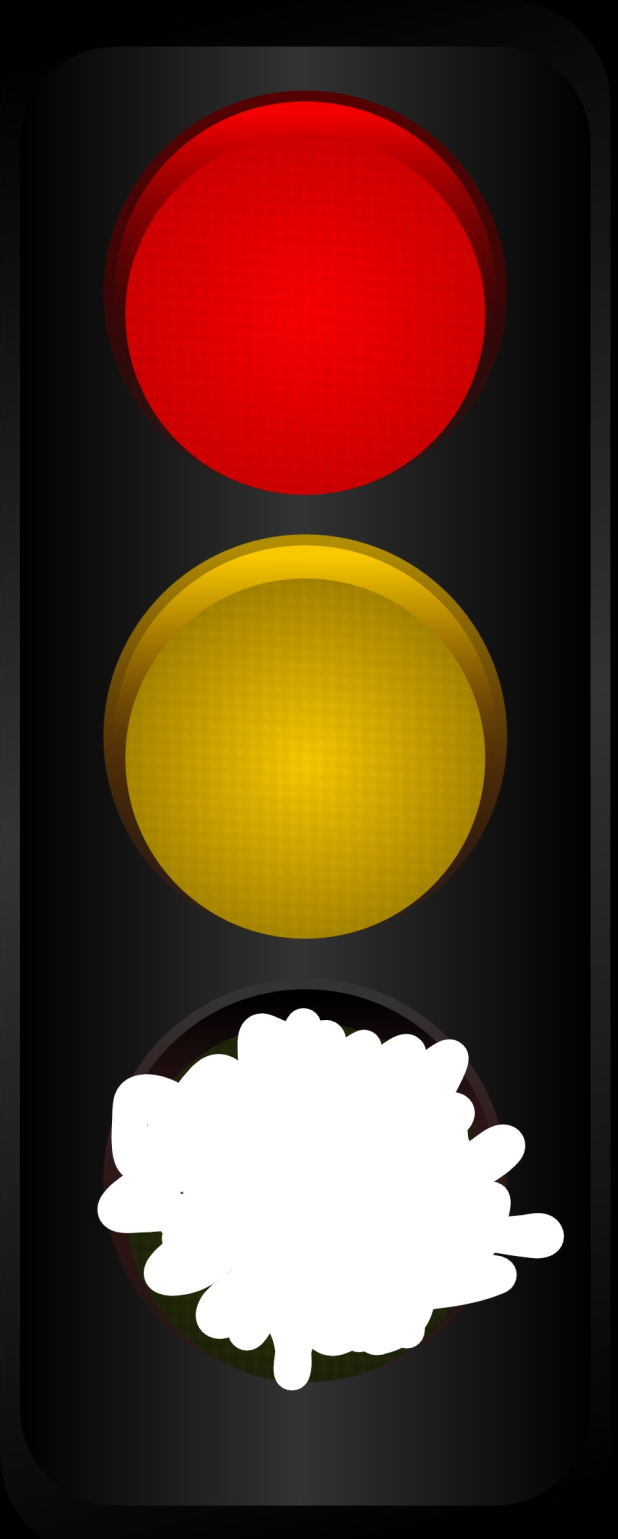 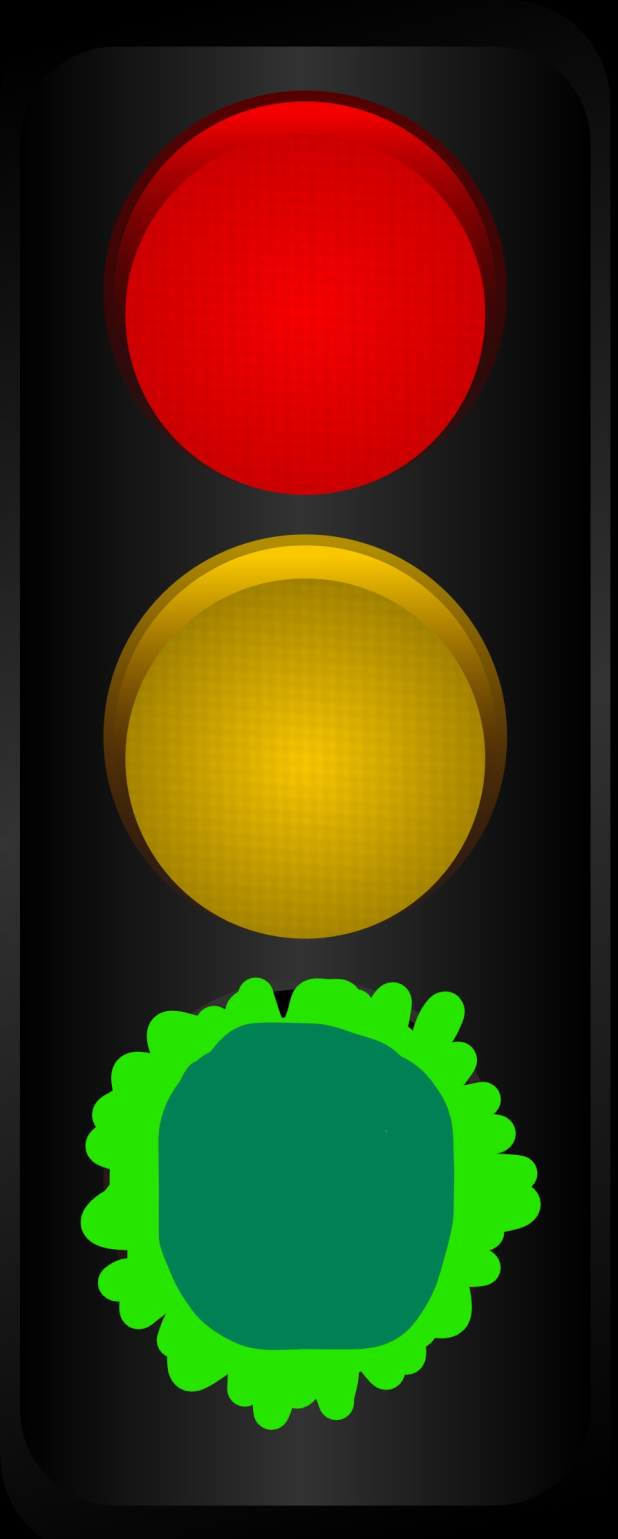 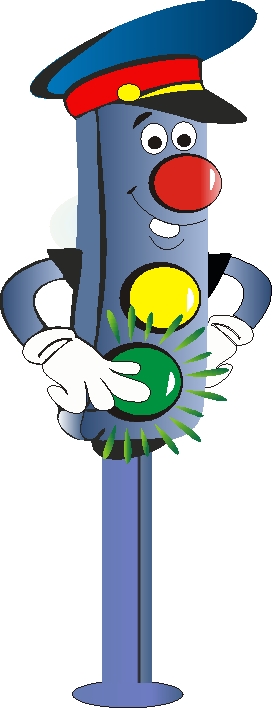 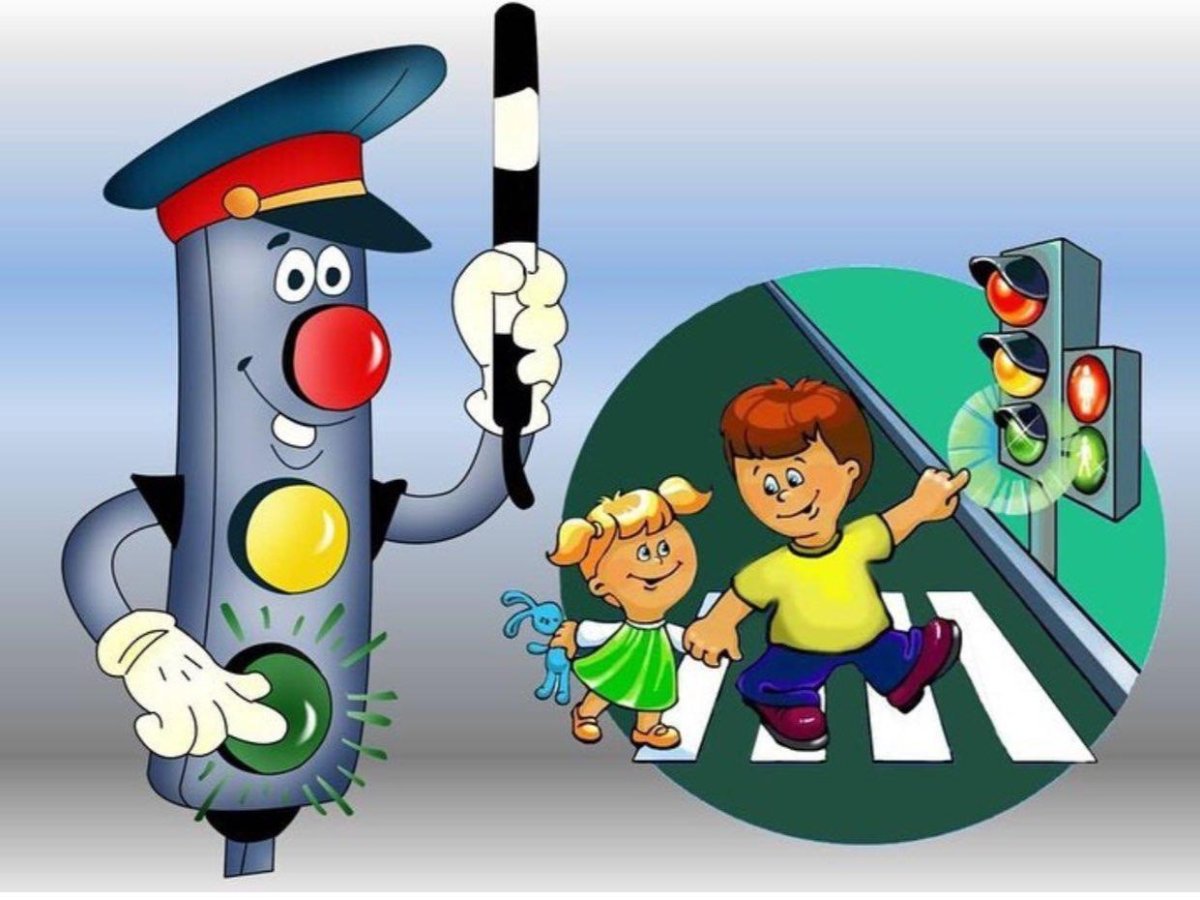 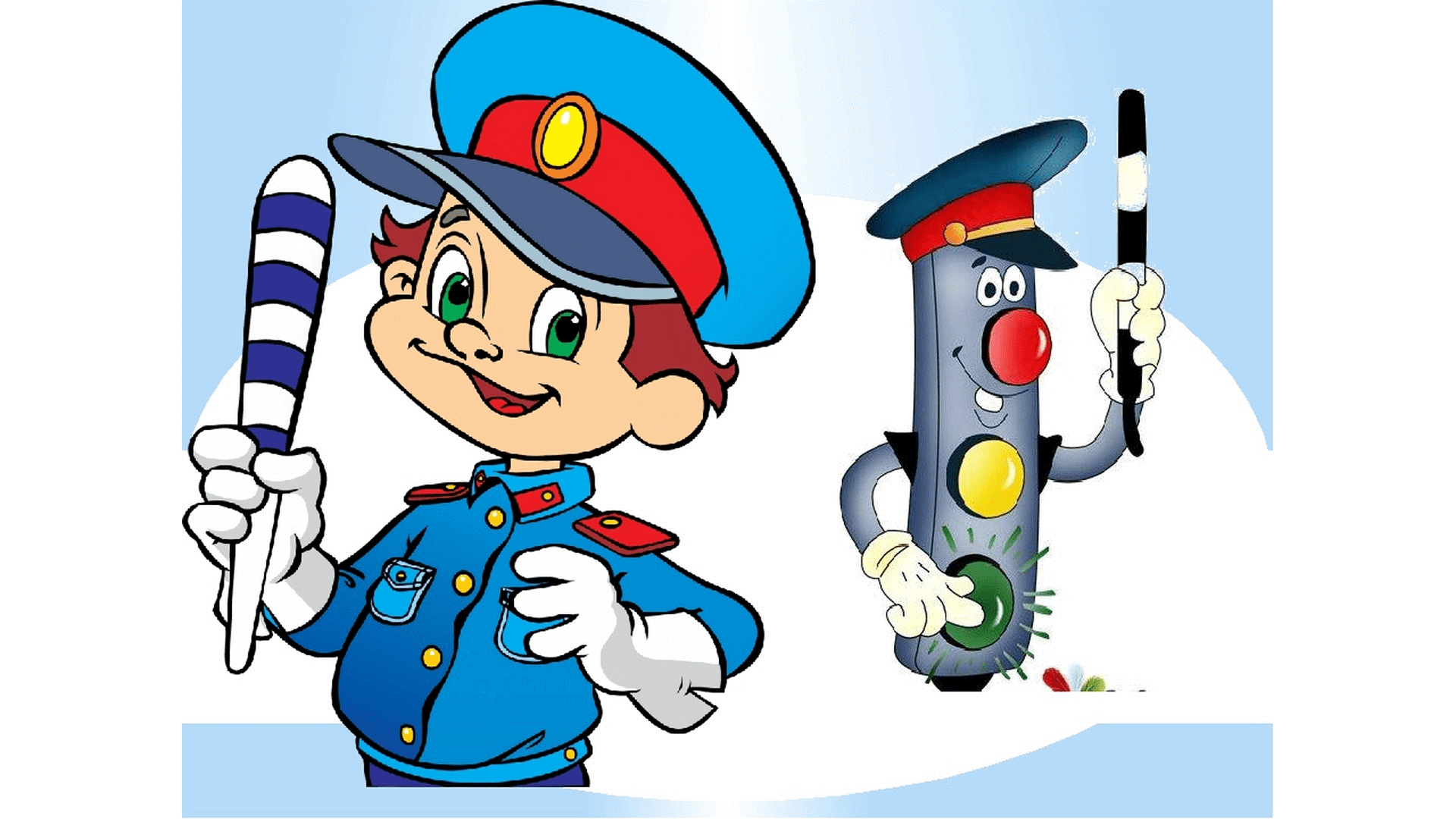 МОЛОДЦЫ!